Réseaux Véhiculaires
1
Florent Gineste
Cédric Sturbaut
RICM 3 – Option Réseau
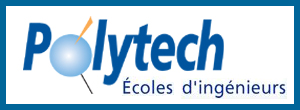 Sommaire
Introduction

Architecture
I2V,V2I
V2V

Applications inter-véhiculaires
WiFi - Normes 802.11 p
Protocoles avec routage (proactif, réactif, hybride)
Alternative au routage (HOP)
Tests

Exemples d'applications
Conclusion
2
Sommaire
Introduction

Architecture
I2V,V2I
V2V

Applications inter-véhiculaires
WiFi - Normes 802.11 p
Protocoles avec routage (proactif, réactif, hybride)
Alternative au routage (HOP)
Tests

Exemples d'applications
Conclusion
3
Introduction
Quoi? 
Communication des véhicules avec les véhicules ou les infrastructures

Pourquoi?
Sécurité routière,  service au conducteur, assistance à la conduite , divertissements, informations … 	

Comment?
Multiples architectures, réseaux sans fils …
4
Sommaire
Introduction

Architecture
I2V,V2I
V2V

Applications inter-véhiculaires
WiFi - Normes 802.11 p
Protocoles avec routage (proactif, réactif, hybride)
Alternative au routage (HOP)
Tests

Exemples d'applications
Conclusion
5
Architecture – I2V,V2I
Communication avec la signalisation
Sécurité
prévention

Loisirs
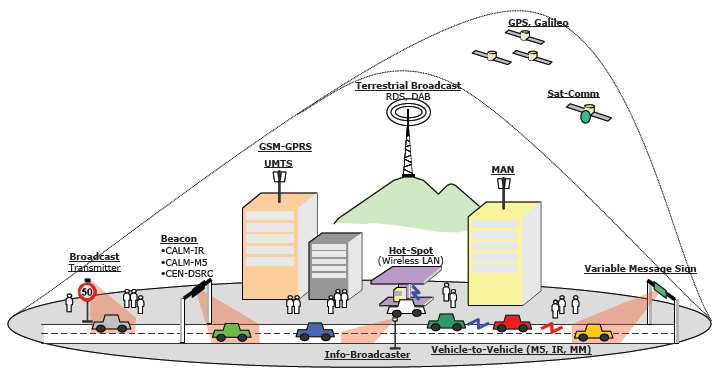 6
Sommaire
Introduction

Architecture
I2V,V2I
V2V

Applications inter-véhiculaires
WiFi - Normes 802.11 p
Protocoles avec routage (proactif, réactif, hybride)
Alternative au routage (HOP)
Tests

Exemples d'applications
Conclusion
7
Architecture – V2V
Différents types de communication en projet

Coopératif (Broadcast)

Echange (Unicast)

Réseau Ad-Hoc (BroadCast/Forward)
8
Architecture – V2V architecture des couches
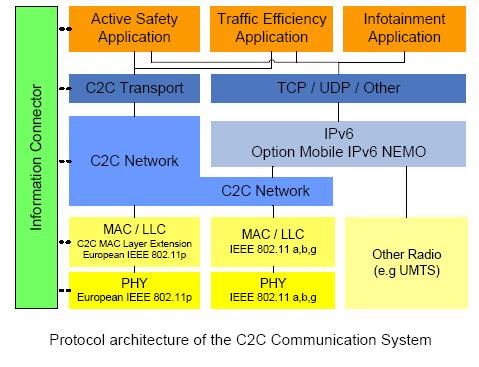 9
Architecture – V2V coopératif
Véhicule B
Système
Véhicule A
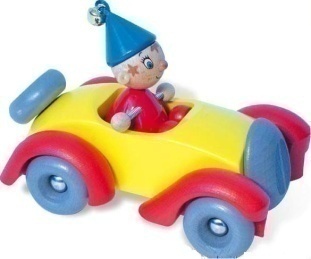 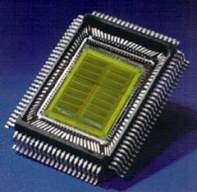 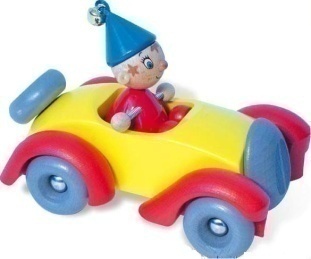 Receveur
Emetteur
Véhicule C
Système
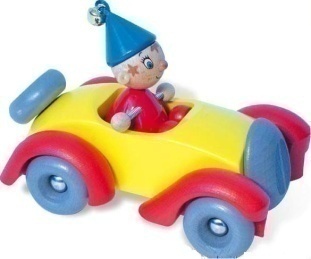 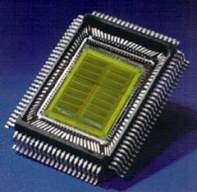 Receveur
10
Architecture – V2V coopératif
Fonctionnement
1/ Le véhicule A récupère les données
2/ Encapsule les infos dans un message
3/ Envoie le message en broadcast
4/ Le véhicule B le récupère et le décode
5/ Les données sont envoyées au système
6/ Le système réagit selon la situation
Application
	Assistance entre véhicule, prévention des collisions, freinage d’urgence,  Signalisation des accidents (autoroute, ferroviaire), aide à la réduction des embouteillages.
Intervalle de communication
	300m à 1km.
11
Architecture – V2V échange
Véhicule A
Véhicule B
Système
Système
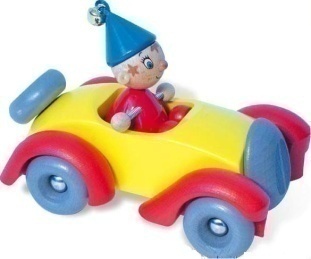 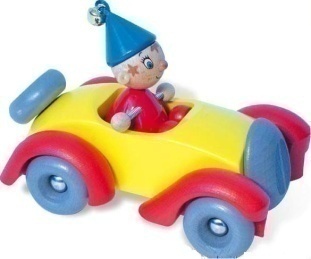 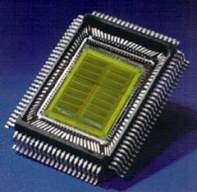 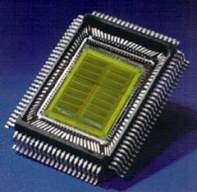 Initiateur
Communicant
12
Architecture – V2V échange
Principe

Permet un échange de communication entre de 2 véhicules.
 => Communication duplex ou bidirectionnel

4 phases sont nécessaires:
Phase 1: Découverte
Phase 2: Connexion
Phase 3: Maintenance
Phase 4: Fermeture
	
Intervalle de communication
	0 à 5km.
13
Architecture – V2V réseau ad-hoc
Véhicule A
Véhicule B
Receveur
Emetteur
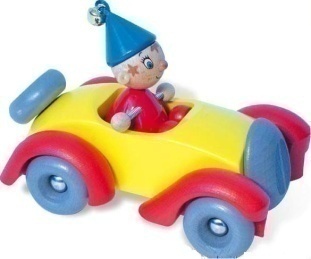 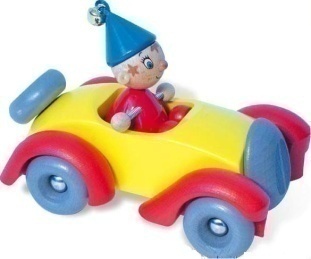 Message
Manager
Message
Manager
Emetteur
Receveur
Système
Système
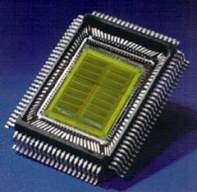 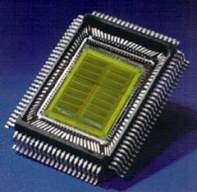 14
Architecture – V2V transport (Forwarding)
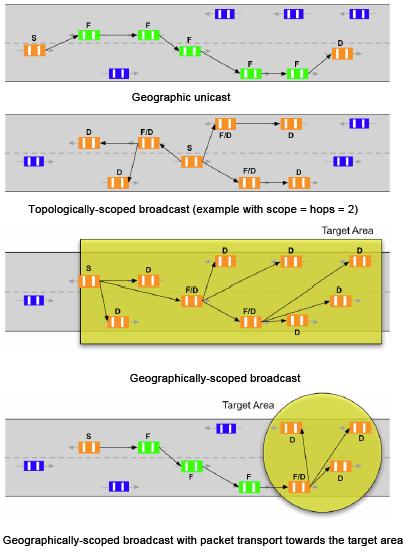 15
Architecture – V2V
Architecture – V2V
Réels avantages, particulièrement du coté de la sécurité

Comment sont construits ces réseaux? Selon quelles normes?
Quel protocole est utilisé? Comment fonctionne le routage? Y a-t-il d’autres solutions?

Applications inter-véhiculaires
16
Sommaire
Introduction

Architecture
I2V,V2I
V2V

Applications inter-véhiculaires
WiFi - Normes 802.11 p
Protocoles avec routage (proactif, réactif, hybride)
Alternative au routage (HOP)
Tests

Exemples d'applications
Conclusion
17
Applications inter-véhiculaires - WiFi
Rappel - Intérêt du Wifi:

Faible coût, largement répandu (fréquence publique)
Portée jusqu’à 500m avec antennes
Echange de données y compris en croisement
Nouvelles normes à l’´etude (e.g., 802.11p)
Développements indépendants du protocole
18
Applications inter-véhiculaires - WiFi
Rappel - Problème du Wifi:
Globalement
Débit faible
Plus d’erreurs de transmissions
Puissance du signal
Energie, autonomie
Sécurité, espionnage 
Lié aux système véhiculaire
Interférences (allocation de fréquence publique)
Latence due aux phases d’authentification
Pour la plupart lié à des topologies statiques
19
Applications inter-véhiculaires – WiFiNormes 802.11p
Caractéristiques :
Wireless access in the vehicular environment (WAVE)
Bande : 5.9 GHz (5.85-5.925 GHz)
Données échangées entre
Véhicules à grande vitesse
Automobile (en général)
L’ infrastructure routière
20
Sommaire
Introduction

Architecture
I2V,V2I
V2V

Applications inter-véhiculaires
WiFi - Normes 802.11 p
Protocoles avec routage (proactif, réactif, hybride)
Alternative au routage (HOP)
Tests

Exemples d'applications
Conclusion
21
Applications inter-véhiculaires – 
Protocole avec routage
2 types de protocoles filaires :
Etat des liens (OSPF)
Chaque nœud connait le graphe
Calcul de plusieurs routes
Pas de boucle
Vecteur distance (RIP)
Plus simple à mettre en place
Beaucoup moins puissant

Non adapté au sans fil
22
Applications inter-véhiculaires – 
Protocole avec routage
MANET, acronyme de Mobile Ad-Hoc Networks, est le nom d'un groupe de travail de l'IETF, créé en 1998/99, chargé de standardiser des protocoles de routage basés sur la technologie IP pour les réseaux ad hoc, mobiles ou non. 

3 types de routage : 

Protocole proactif
Protocole réactif
Protocole hybride
23
Applications inter-véhiculaires – Protocole avec routage (proactif)
Connait toutes les routes du réseau
Collecte continuelle d’informations

Plusieurs protocoles célèbres :
Standardisés par MANet : 
OLSR, TBRPF

Inconvénient : 
Utilisation de bande passante
24
Applications inter-véhiculaires – Protocole avec routage (proactif)
TBRPF : Topology Broadcast Based on Reverse-Path Forwarding

Chaque nœud échange ses voisins et stock sa table

Messages Hello pour la découverte du réseau
25
Applications inter-véhiculaires – Protocole avec routage (proactif)
OLSR : Optimized Link State Routing

Proposé en 2001 par Hipercom

Protocole à état de liens => relais multipoints

Messages Hellos

Messages TC : Déclarations des zones
26
Applications inter-véhiculaires – Protocole avec routage (réactif)
Garde seulement les routes en cours d’utilisation
Système d’innondation

Protocole standardisé par MANet : 
AODV, BSR

Problèmes : 
Flood
Délai plus élevé
Mis en buffer des paquets
27
[Speaker Notes: Type Vecteur distance
On ne connaît pas toutes les routes, obligé de réagir vite car il y’a toujours (souvent …) une phase de recherche avant l’echange !]
Applications inter-véhiculaires – Protocole avec routage (réactif)
AODV : Ad hoc On Demande Distance Vector
Numéros de séquences pour éviter les boucles
Ne garde que les routes en cours d’utilisation
Requête : Diffuse à plusieurs sauts 
Route active erronée: requête ou route détruite
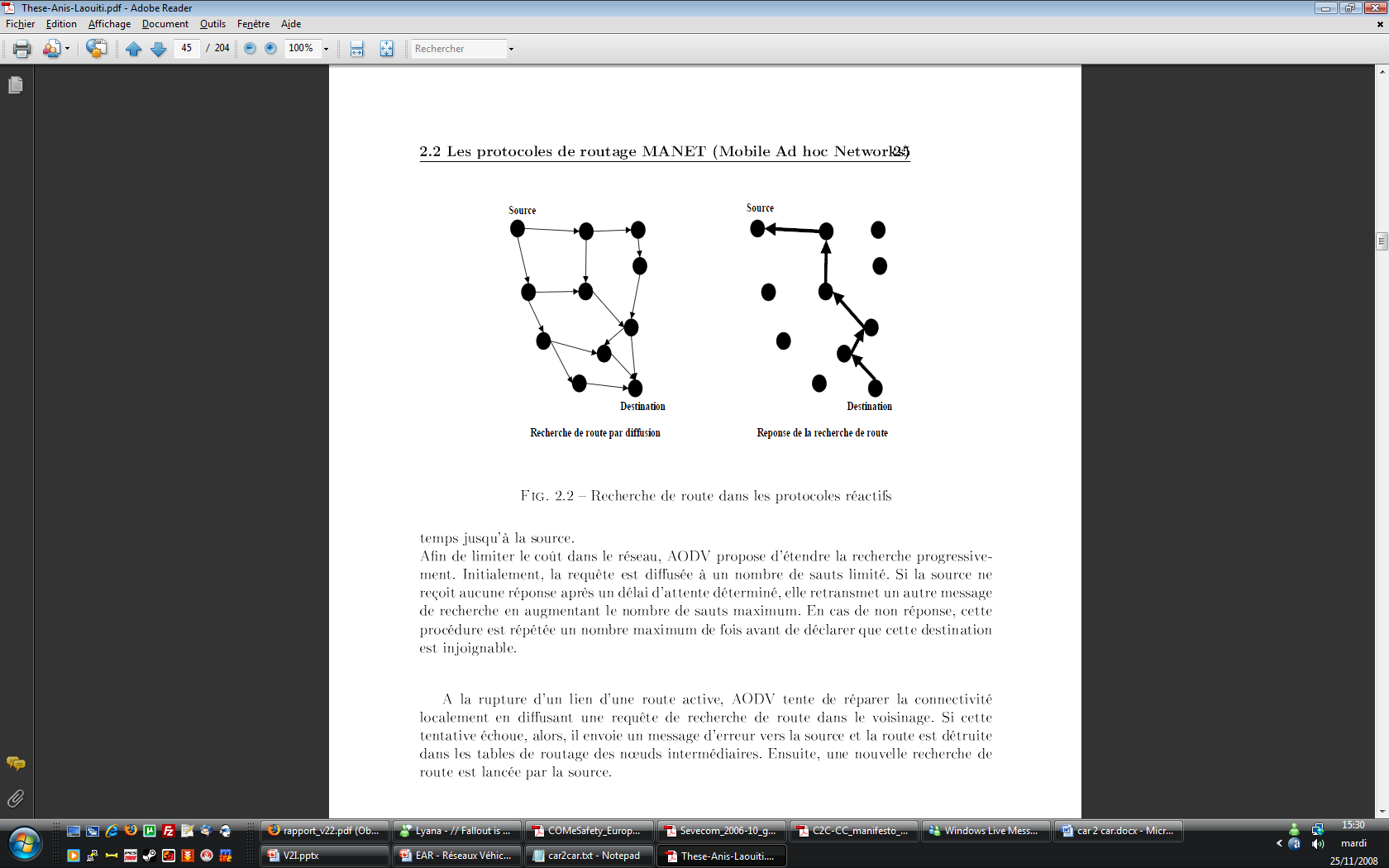 28
[Speaker Notes: Vecteur distance => éviter les boucles
Phase de connexion
Pour trouver destination => recherche => D : répond. Ceux qui voient le chemin le garde car il va etre utilisé pour echange]
Applications inter-véhiculaires – Protocole avec routage (réactif)
DSR : Dynamic Source Routing
Boucles : nœuds traversés dans l’entête du paquet
Chemins gardés dans les caches de chaque nœuds

Deux mécanismes principaux : 
1. Recherche de route SD
a. Recherche une route dans son cache
a’. Envoie d’une vague, retour en UNICAST

2. Maintenance des routes : 
Rupture de lien  Envoi de message d’erreur
Recherche d’une route dans le cache
Recherche d’une nouvelle route
29
Applications inter-véhiculaires – Protocole avec routage (hybride)
Proche voisinage : Proactif
Voisinage éloigné : Réactif
Recherche divisée en zones

Protocoles standardisés par MANet : 
CBRP, ZRP
30
Applications inter-véhiculaires – Protocole avec routage (hybride)
ZRP : Zone Routing Protocole
Chaque nœud définie sa zone sur N sauts
IARP : IntrAzone RP
IERP : IntErzone RP
BRP : Bordercast Resolution Procotol : Optimisation de la liaison entre les zones.
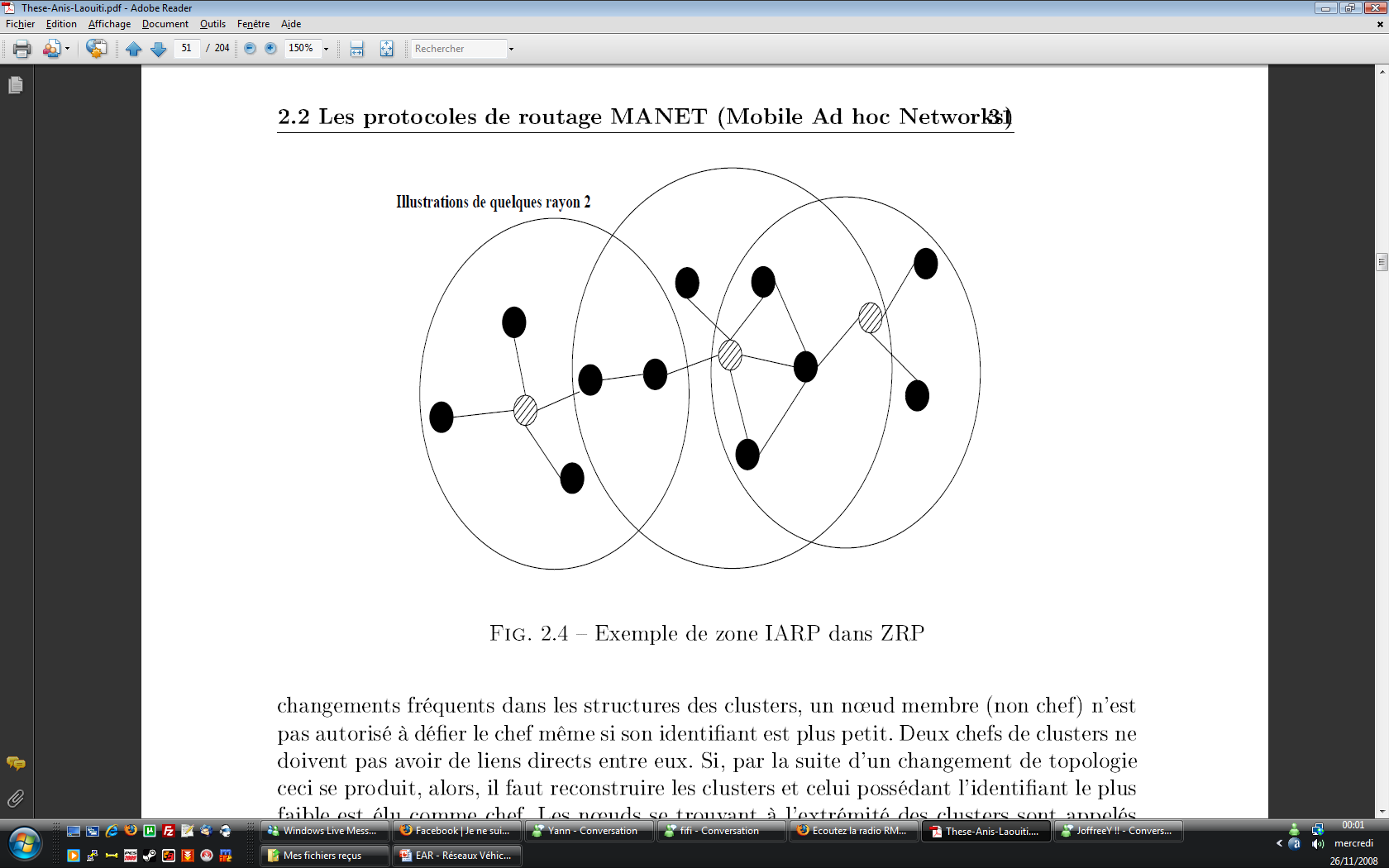 31
Applications inter-véhiculaires – Protocole avec routage (hybride)
CBRP : Cluster Based Routing Protocol
Réseau divisé en plusieurs zones : Clusters
Nœud chef : plus petit ID
Pas de liens entre 2 chefs
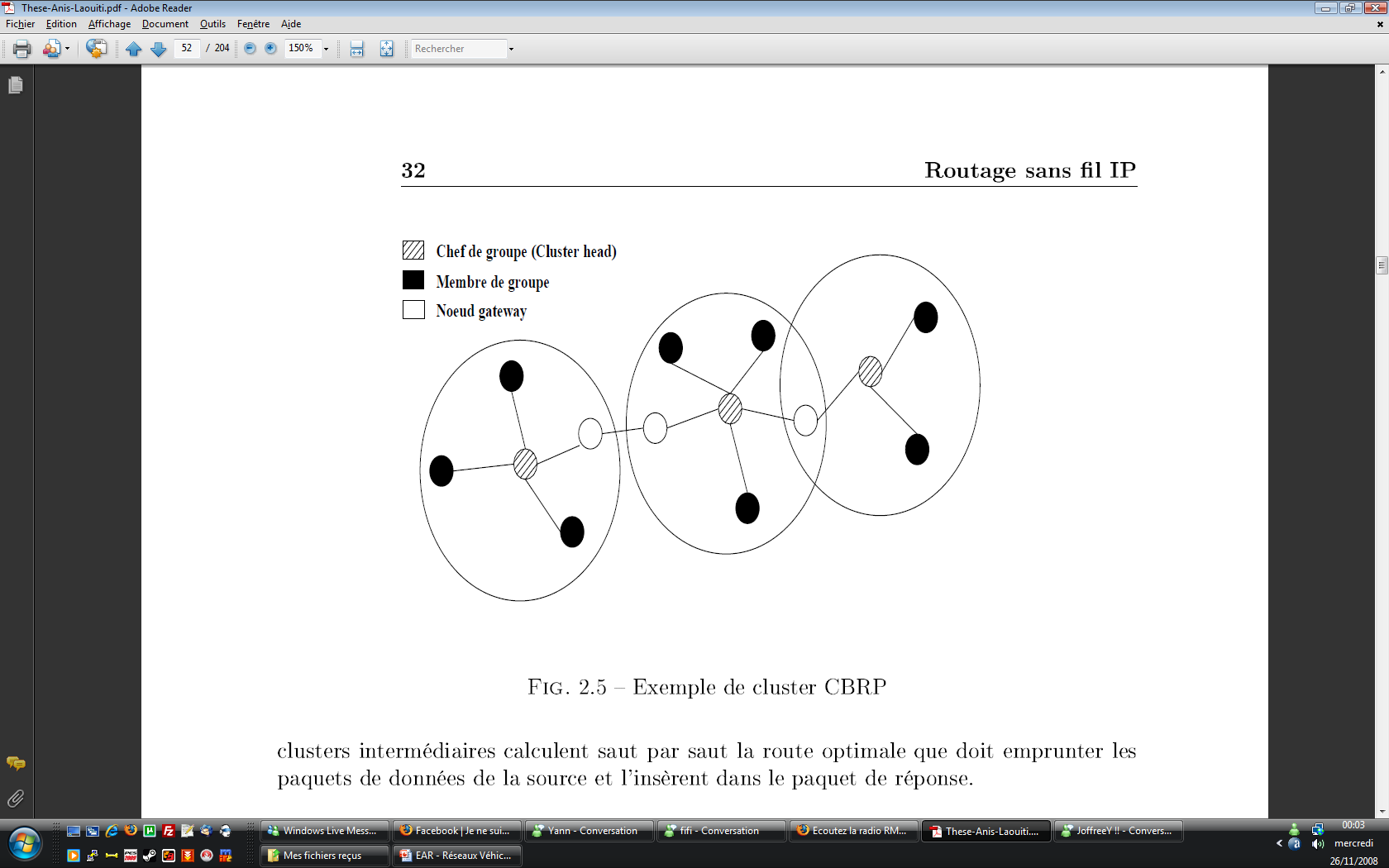 32
Applications inter-véhiculaires – Protocole avec routage (proactif – réactif - hybride)
Bilan comparatif :
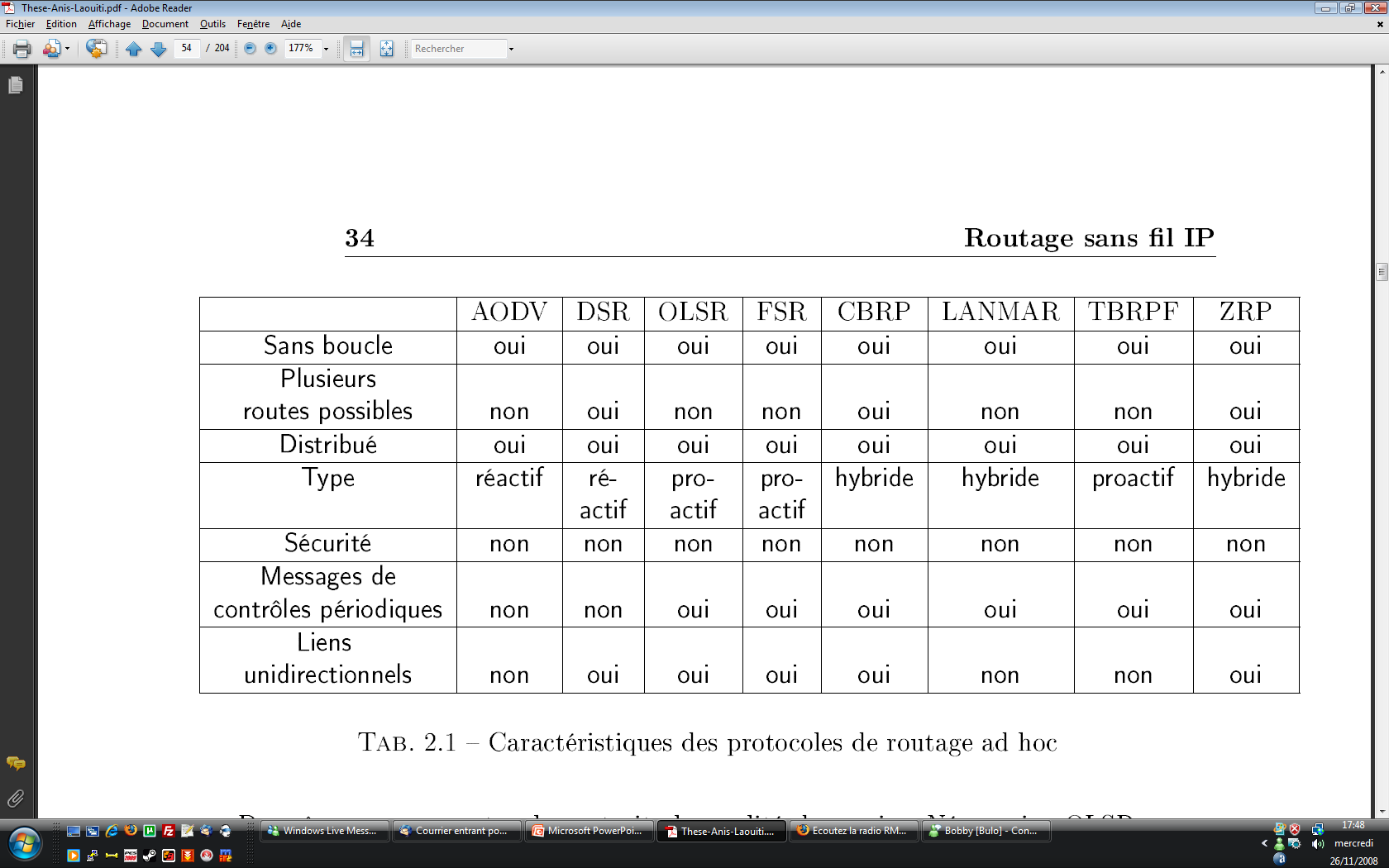 33
Sommaire
Introduction

Architecture
I2V,V2I
V2V

Applications inter-véhiculaires
WiFi - Normes 802.11 p
Protocoles avec routage (proactif, réactif, hybride)
Alternative au routage (HOP)
Tests

Exemples d'applications
Conclusion
34
Applications inter-véhiculaires -Alternative au routage
Problématique

Délai vs. bande passante
Pérennité des routes ou des tables
S'aggrave avec la dynamique

A-t-on besoin de tout ?
	Doit-on connaître à chaque fois le destinataire, la voiture est-elle toujours dans l’entourage (pérennité???)
35
Applications inter-véhiculaires -Alternative au routage (hop)
Ajout de conditions lors de (re)transmission
Communications « Anonymes » (Cible)
Sinon 
	initiées avec véhicules dans le voisinage + maintien lors de l’éloignement (relai)
Evaluation à la réception

Conditions
Nom
position (zone, distance)
date (durée de vie)
cap(trajectoire)
36
Sommaire
Introduction

Architecture
I2V,V2I
V2V

Applications inter-véhiculaires
WiFi - Normes 802.11 p
Protocoles avec routage (proactif, réactif, hybride)
Alternative au routage (HOP)
Tests

Exemples d'applications
Conclusion
37
Applications inter-véhiculaires - Tests
Un protocole proactif
OLSR
Un protocole réactif
AODV
Alternative au routage
HOP

Délai premier paquet
Pourcentage de paquets reçus
38
Applications inter-véhiculaires - Tests
Conditions de tests

20 voitures
Vitesse  distance de sécurité (2 s)
1Mbit/s ou 2Mbit/s (broadcast), portée 250m
Distance dernier relai > 200m et même cap
39
Applications inter-véhiculaires - Tests
Délai premier paquet
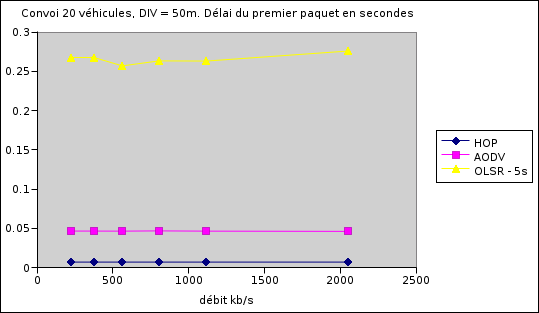 40
Applications inter-véhiculaires - Tests
Pourcentage de paquet reçus
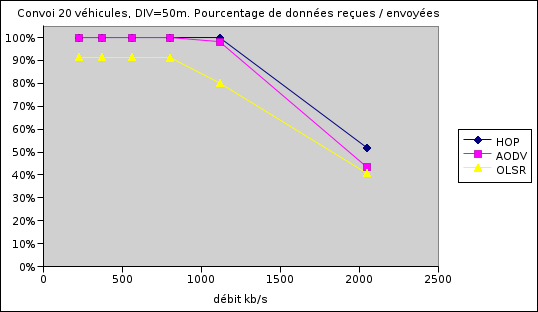 41
Applications inter-véhiculaires - Tests
Autres conditions
avec anti-convoi
avec croisement (pont)
avec véhicules arrêtés
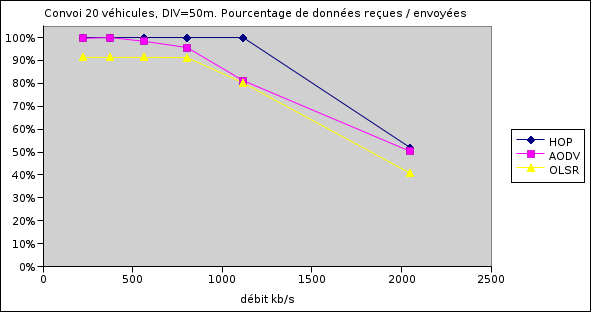 42
Applications inter-véhiculaires - Tests
Autres conditions
avec anti-convoi
avec croisement (pont)
avec véhicules arrêtés
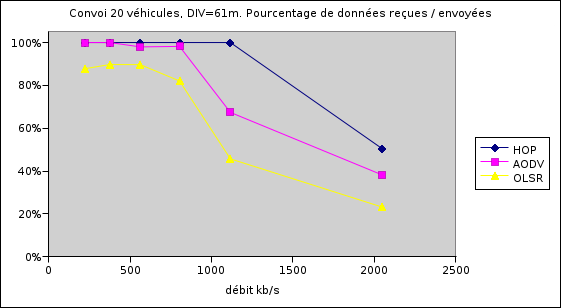 43
Sommaire
Introduction

Architecture
I2V,V2I
V2V

Applications inter-véhiculaires
WiFi - Normes 802.11 p
Protocoles avec routage (proactif, réactif, hybride)
Alternative au routage (HOP)
Tests

Exemples d'applications
Conclusion
44
Exemples d'applications
Cas d’utilisation – projets

Coopers : Routage automobile

Sevecom: Sécurisation des réseaux

Car 2 car : Communication V2V

Sécurité : Freinage automatique

Information : Routage automobile, confort, jeux, internet …
45
Sommaire
Introduction

Architecture
I2V,V2I
V2V

Applications inter-véhiculaires
WiFi - Normes 802.11 p
Protocoles avec routage (proactif, réactif, hybride)
Alternative au routage (HOP)
Tests

Exemples d'applications
Conclusion
46
Conclusion
Un avenir certain

Beaucoup de projets

Trop de normes

Pas de sécurité
47
Bibliographie
Web : 
Wikipedia.fr
Cvisproject.org
Coopers-ip.eu
Safespot-eu.org
Documents :
Unicast & Multicast dans les réseaux ad hoc
European ITS communication architecture
Services pour les réseaux fortement dynamiques
Alternative au routage dans les réseaux dynamiques
48
DES QUESTIONS ?
49